Rotary District 2240 Alumni Asociácia
PETS, Olomouc 2.3.2024
Iveta Ferulíková, Alumni koordinátor D2240
KTo je alumni
Absolventi programov Interact, Rotaract, RYLA,  Rotary Youth Exchange, Rotary Scholarship, Rotary Peace Fellowships
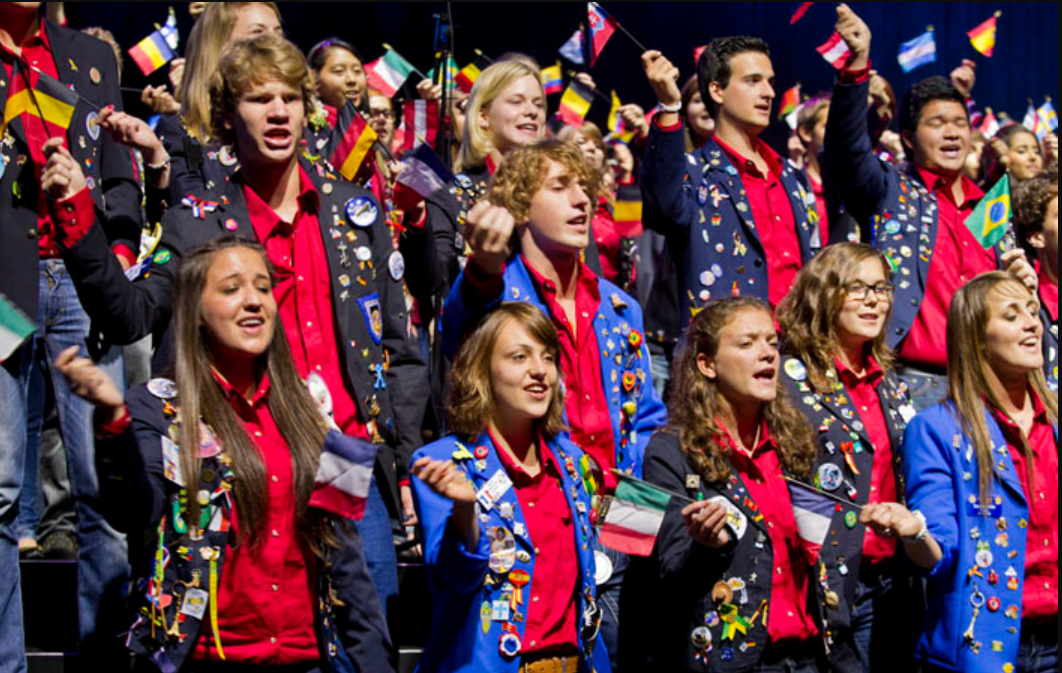 UČEL ALUMNI
Vytvoriť a udržiavať spoločné puto
Umožniť kontakt medzi absolventmi a rotariánmi
Poskytnúť absolventom príležitosti na zapojenie sa do služby Rotary
Uľahčiť členstvo absolventov v Rotary a Rotaracte
Zostať v aktívom spojení
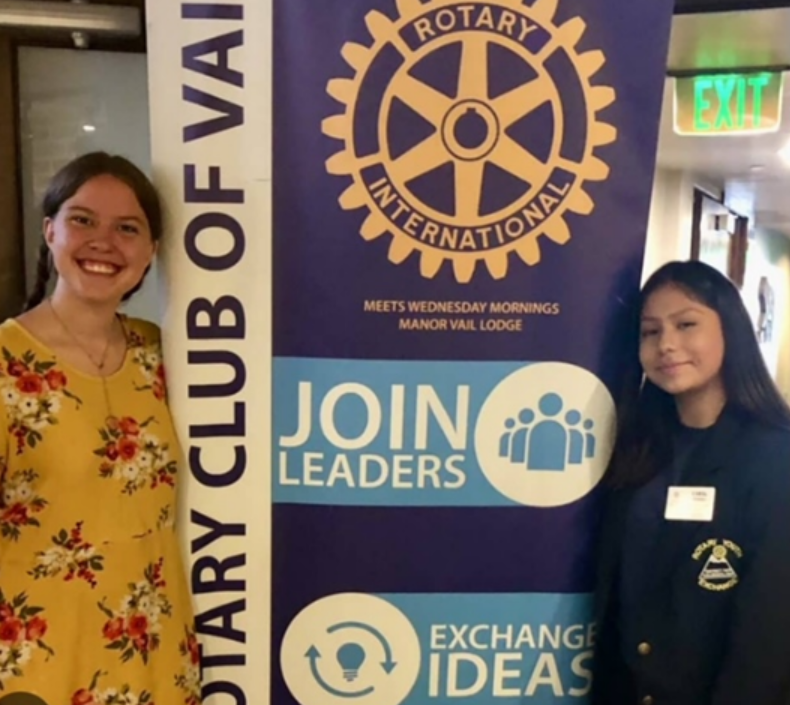 Alumni v D2240
ROTARY ALUMNI DISTRIKT 2240 zapísaný spolok
Založený 20.9.2016
Charter RI udelený v máji 2017
Prerušenie činnosti vynútené pandémiou

.... Čo ďalej?
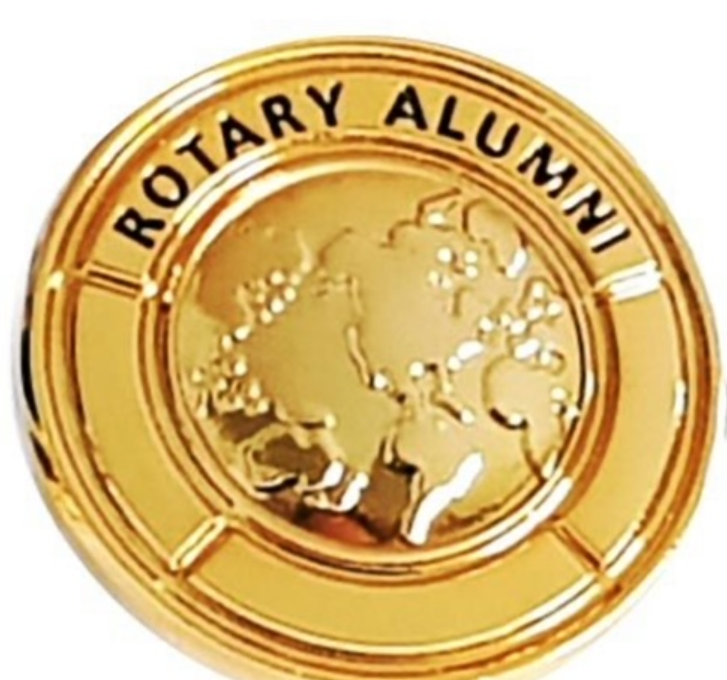 Oživenie činnosti alumni
Oslovenie dosiaľ cca 650 historických kontaktov
Viac ako 200 nedoručiteľných emailov
 Viac ako 400 bez odozvy


30 pozitívnych odpovedí!
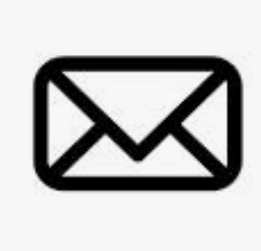 ako Ďalej ?
Pokračujeme v komunikácii oslovením ďalších stoviek kontaktov
Pripravujem online „Happy Hour meeting“ s doteraz aktivizovanými členmi
Spoločné stretnutie počas Dištriktovej konferencie v Bratislave
Potrebné kroky
Aktualizácia Stanov Rotary Alumni Distrikt 2240
Menovanie nových členov predstavenstva
Konsolidácia účtovníctva
Etablovanie Rotex ako významnej súčasti a hlavnej zložky alumni
Vízia - appel
Vytváranie platforiem na spoluprácu a integráciu alumni aktivít na dištriktovej i klubovej úrovni

Akceptácia alumni ako cennej a významnej zložky našej Rotary služby
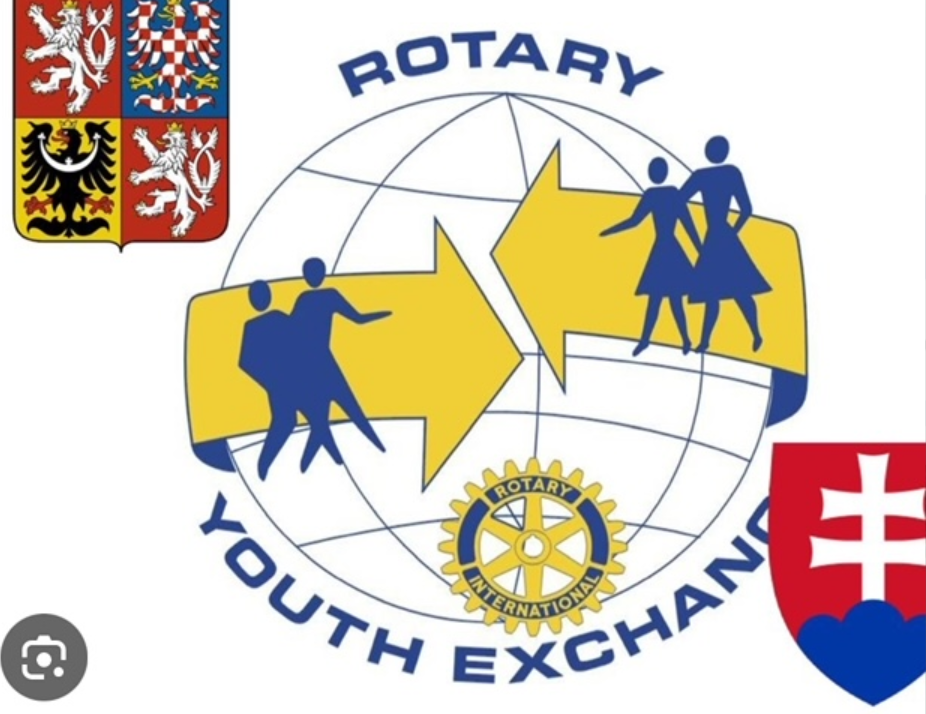 Ďakujem Vám za pozornosť!
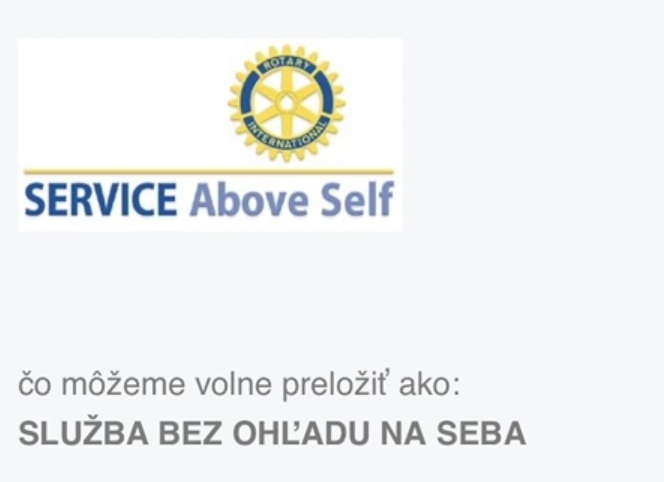 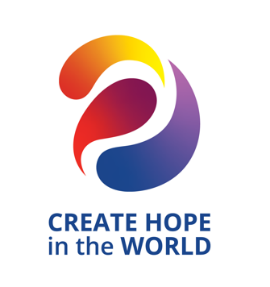